«ЖИВОТНЫЙ И РАСТИТЕЛЬНЫЙ МИР ПРИРОДНЫХ ЗОН РОССИИ»
ПРЕЗЕНТАЦИЯ 
для учащихся 8 класса
Выполнила: 
Учитель географии 
Привольской СШ
Вихрук В.В
Широкие, привольные 
Родимые края...Берёзка белоствольная. 
Любимица моя,
Стоит, как свечка, белая, 
Глядит она вокруг:
Ей рожь кивает спелая, 
Ей кланяется луг.
Кругом так славно, солнечно, 
Куда ни поглядишь,
Над озером тихонечко 
Колышется камыш.
Плывут протокой узкою 
Утята чередой.
Люби природу русскую, 
Храни, читатель мой!
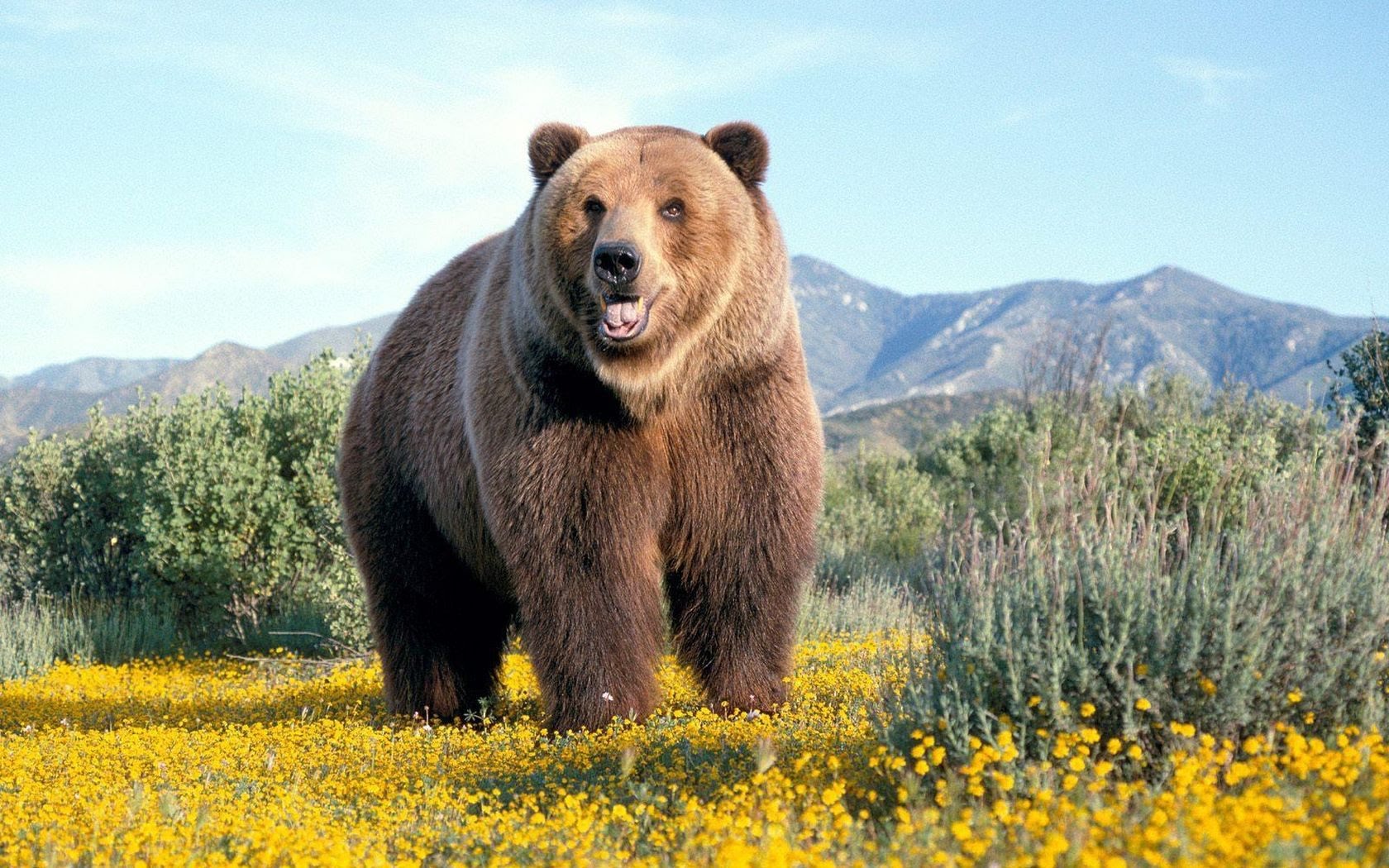 Самый главный багаж в жизни  - это ЗНАНИЯ!
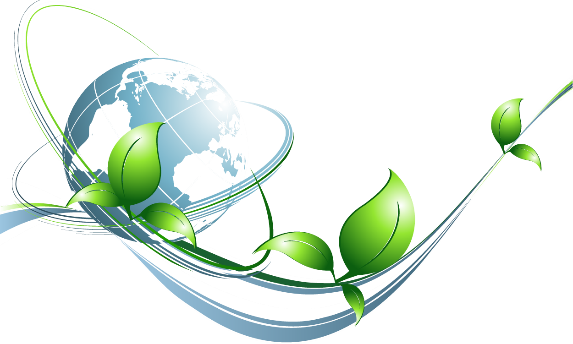 Давайте вспомним определения
Верхний плодовитый слой земли
Совокупность неровностей земной поверхности
Совокупность погод,повторяющих в данной местности из года в год
Линия, соединяющая точки с одинаковыми t 
 Полюс холода России 
Кратковременный подъём уровня воды в реке из-за обильных осадков 
Самые плодородные почвы 
Самое глубокое озеро России 
Самая высокая вершина России 
Самая полноводная река России 
. Самый большой остров России
ПОЧВА
Рельеф
Климат
Изотерма
Оймякон
Паводок
Чернозем
Байкал
Эльбрус
Енисей
Сахалин
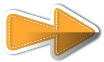 ответ
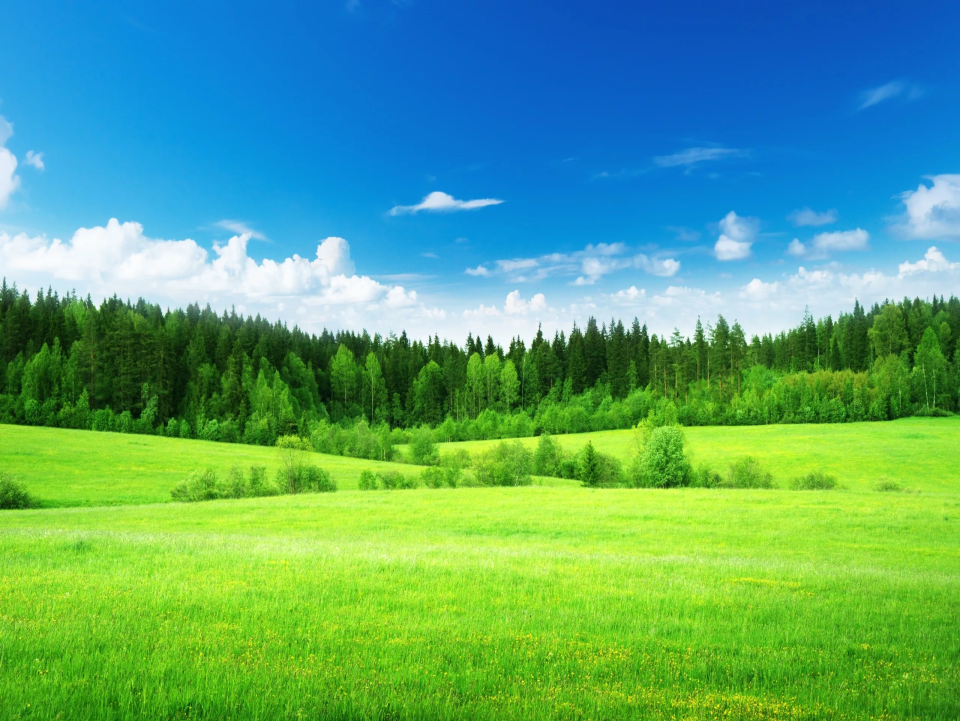 Откуда начинается Россия?
С Курил, с Камчатки, с Командор?
О чём грустят глаза её степные
Над камышами всех её озёр?
Россия начинается с пристрастья
К труду, терпенью, к правде, к доброте.
Вот в чём её звезда. Она прекрасна!
Она горит и светит в темноте.
Отсюда все дела её большие,
Её неповторимая судьба
И если ты причастен к ней –
Россия не с гор берёт начало, а с тебя!
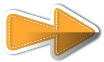 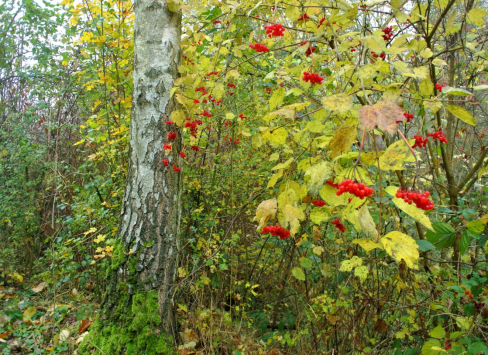 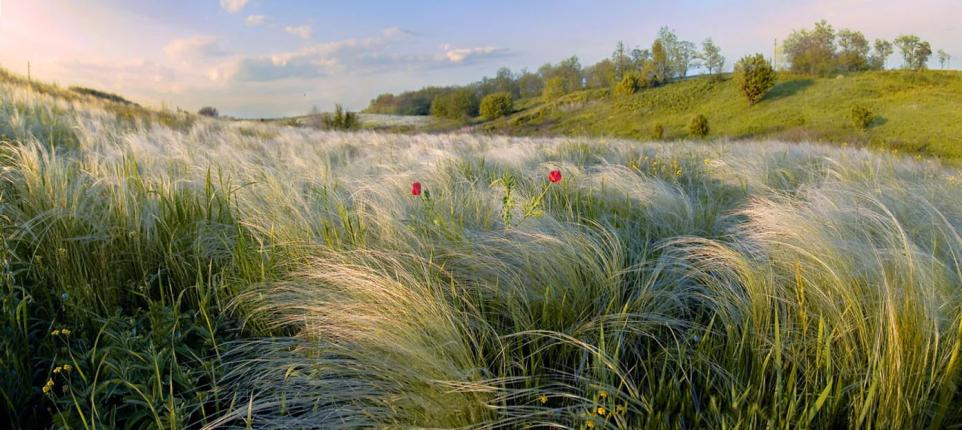 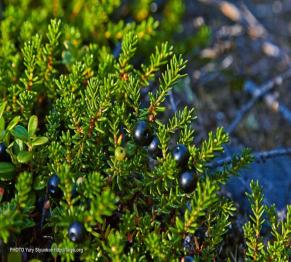 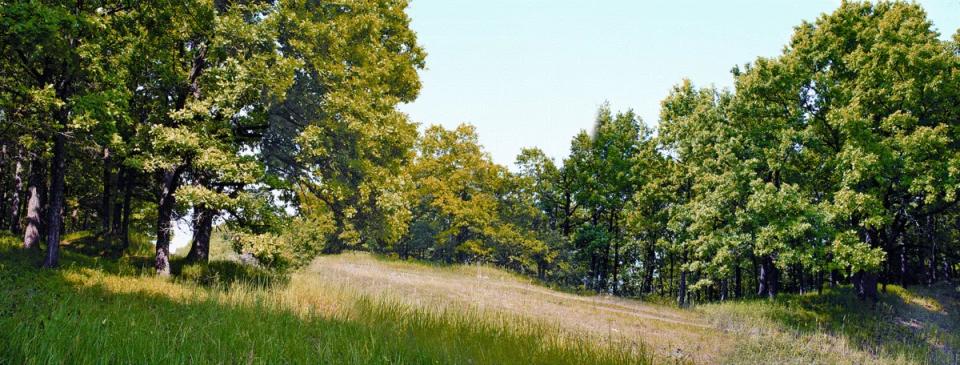 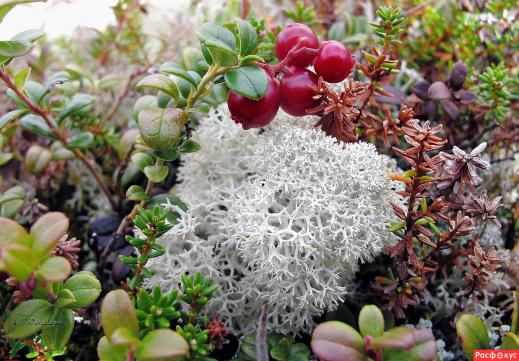 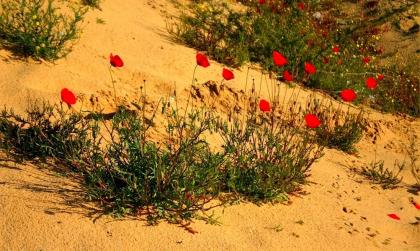 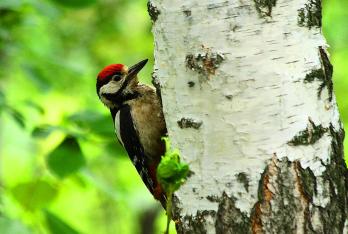 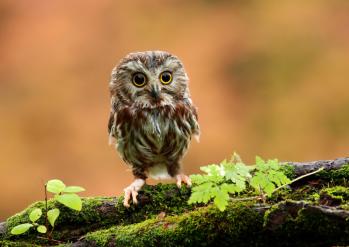 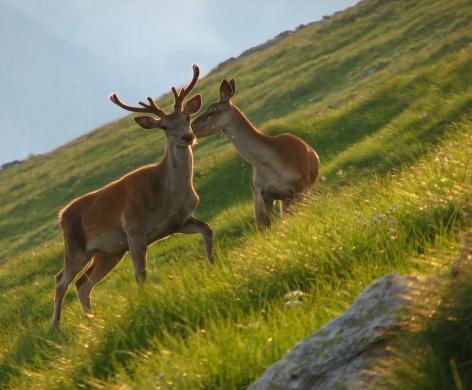 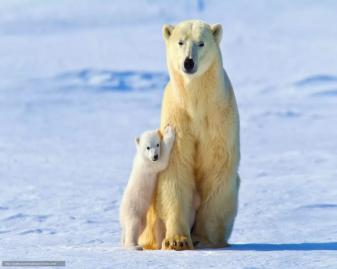 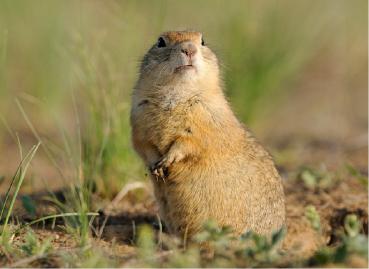 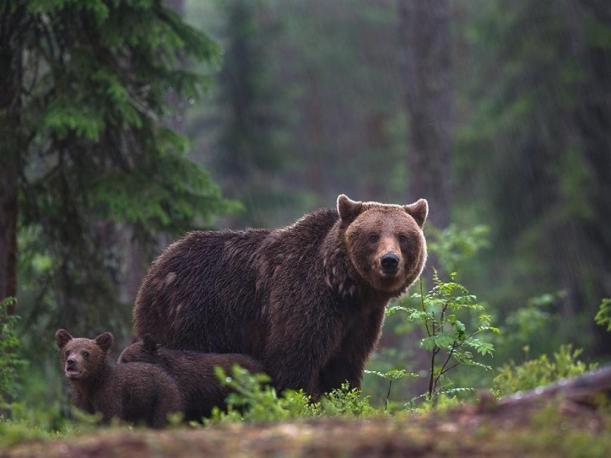 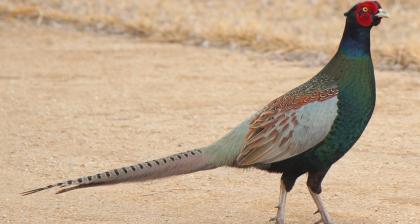 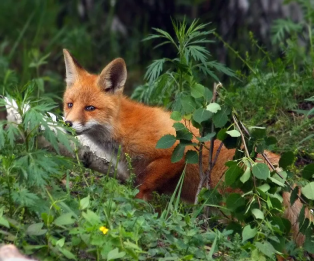 ТЕМА УРОКА:
 «Растительный и животный мир России»
«Любить Родину,
 значит знать её»
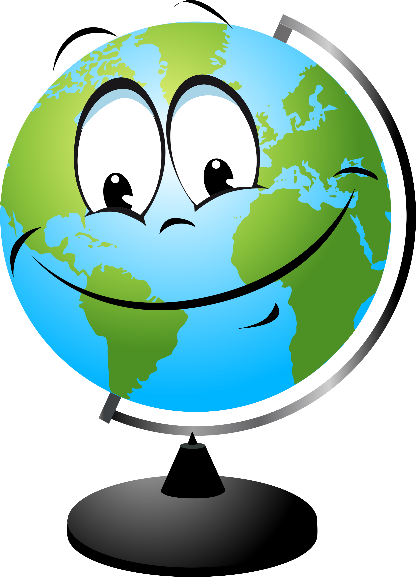 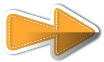 [Speaker Notes: Оригинальные шаблоны для презентаций: https://presentation-creation.ru/powerpoint-templates.html 
Бесплатно и без регистрации.]
Цель нашего урока: сформировать представление о растительном и животном мире России, выявить закономерности его распространения по территории страны и определить как климатические условия влияют на растительный и животный мир России.
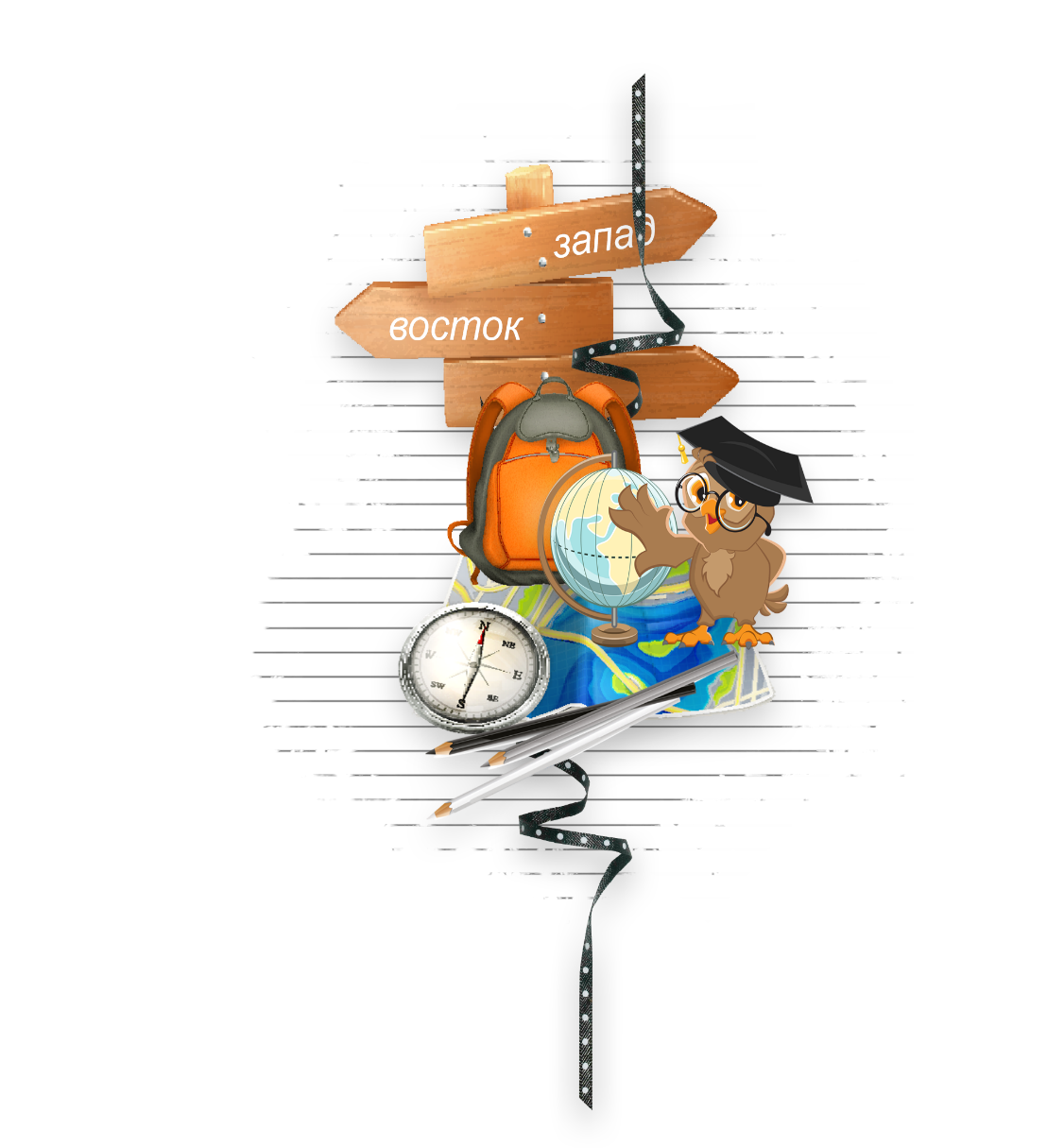 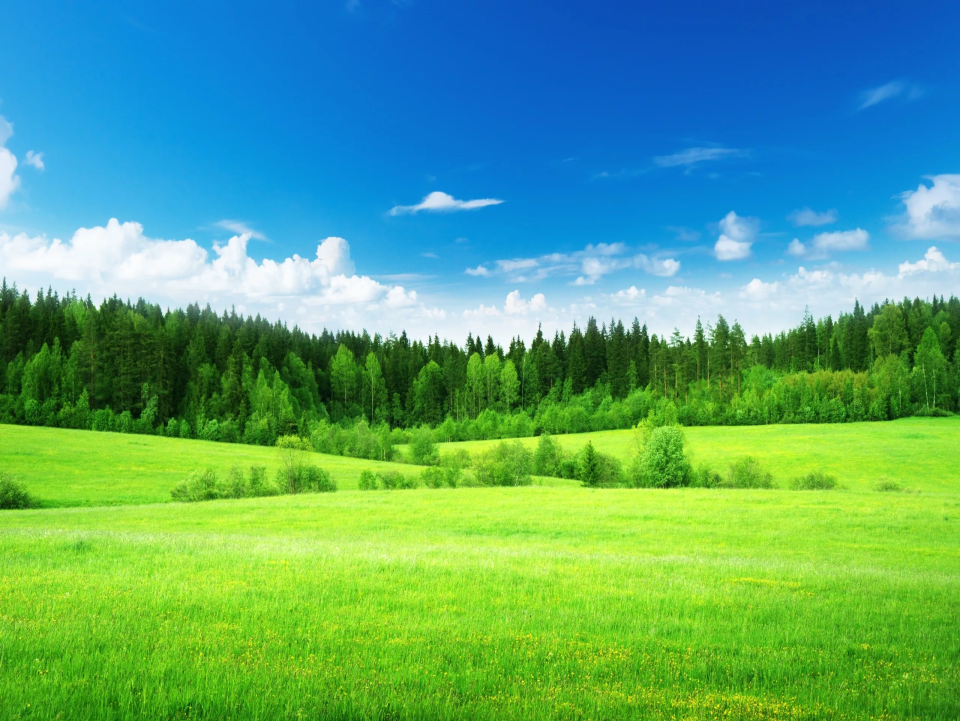 Задачи
Указать краткую характеристику природных зон России
Изучить разнообразие животного и растительного мира природных зон России
Любить и ценить природные богатства нашей страны
План урока
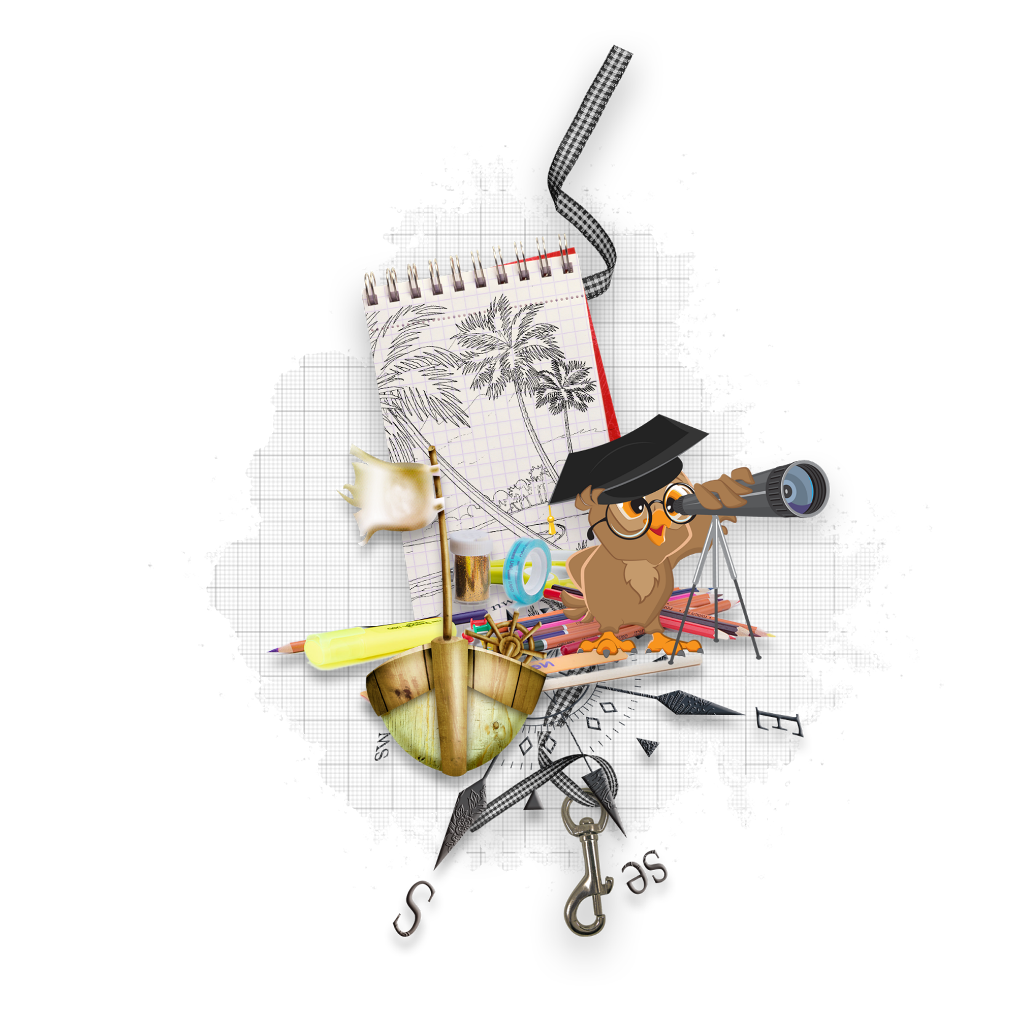 Выявить закономерности размещения
 природных зон России
1
Выявить причины разнообразия 
растительного и животного мира России
2
3
Роль растений и животных в природе
Определить значение охраны 
растительного  и животного мира
4
5
Флора и фауна своего края
Какие факторы влияют на разнообразие растительного и животного  мира России?
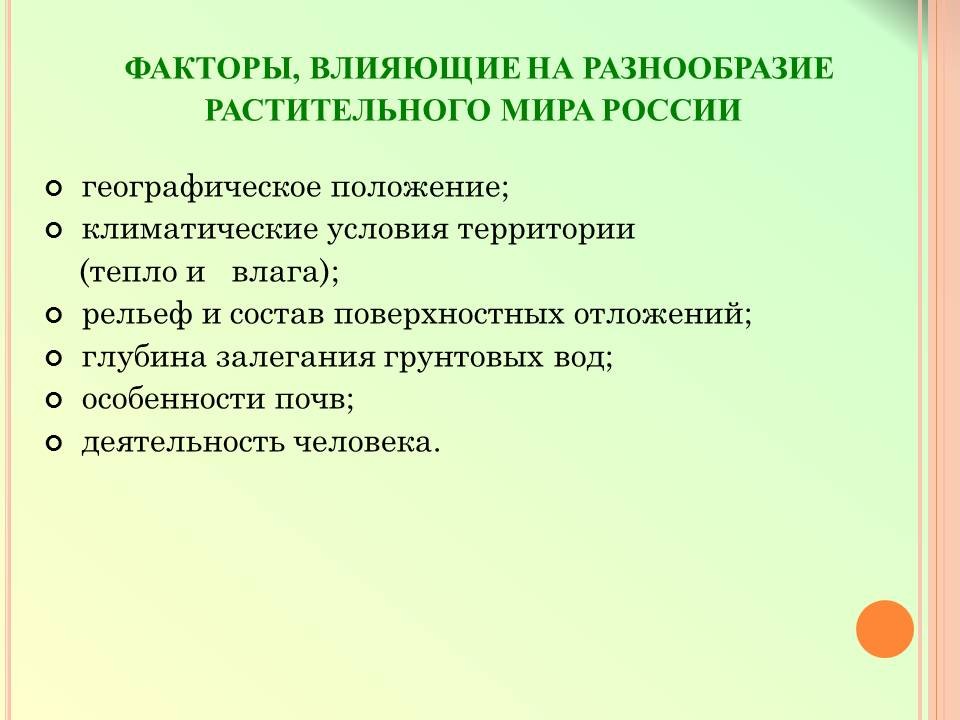 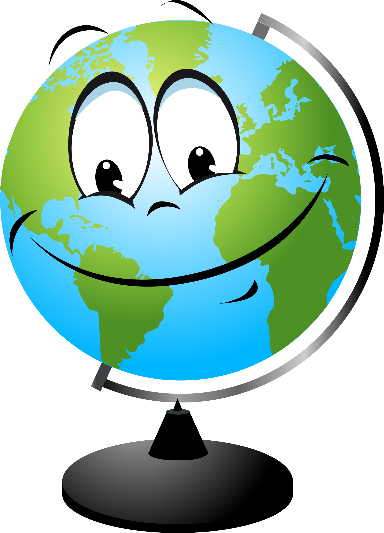 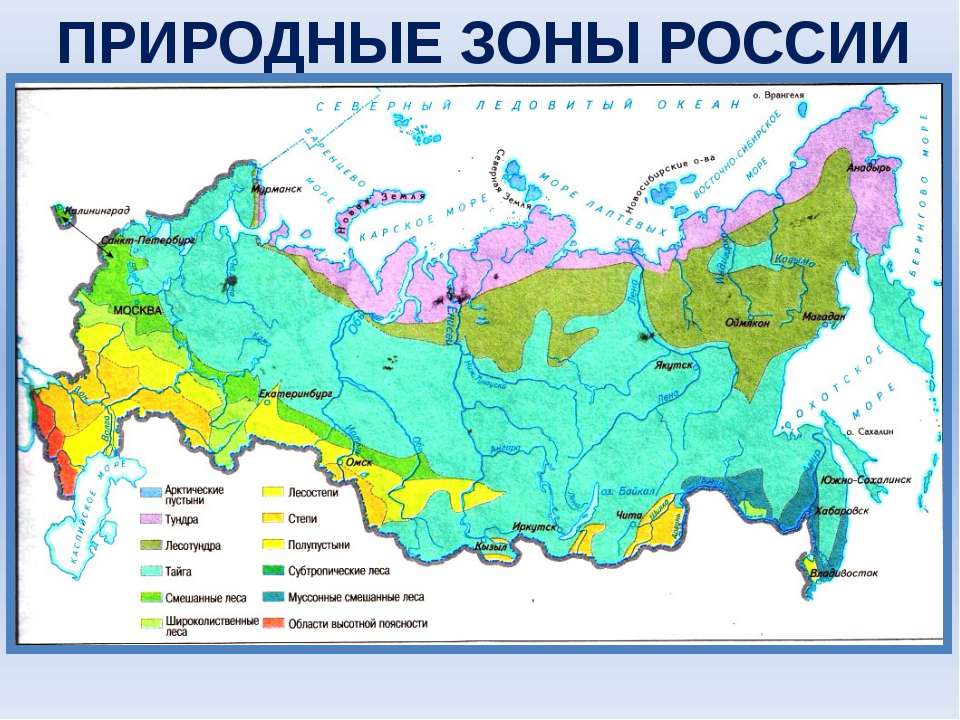 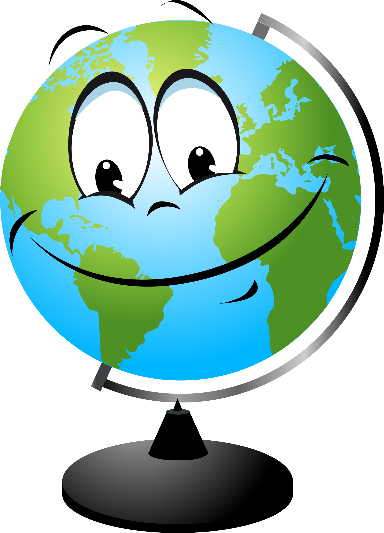 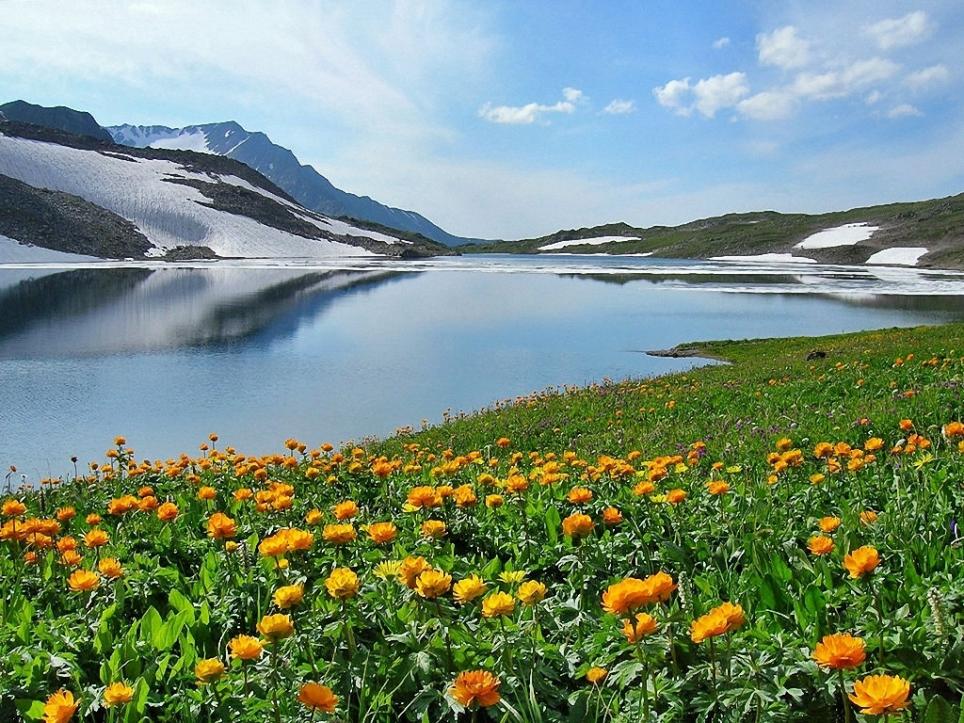 Природные зоны России отличаются не только климатом. Различия имеются и в растительном, и в животном мире. Каждая природная зона характеризуется уникальными представителями флоры и фауны.
Упражнение на релаксацию
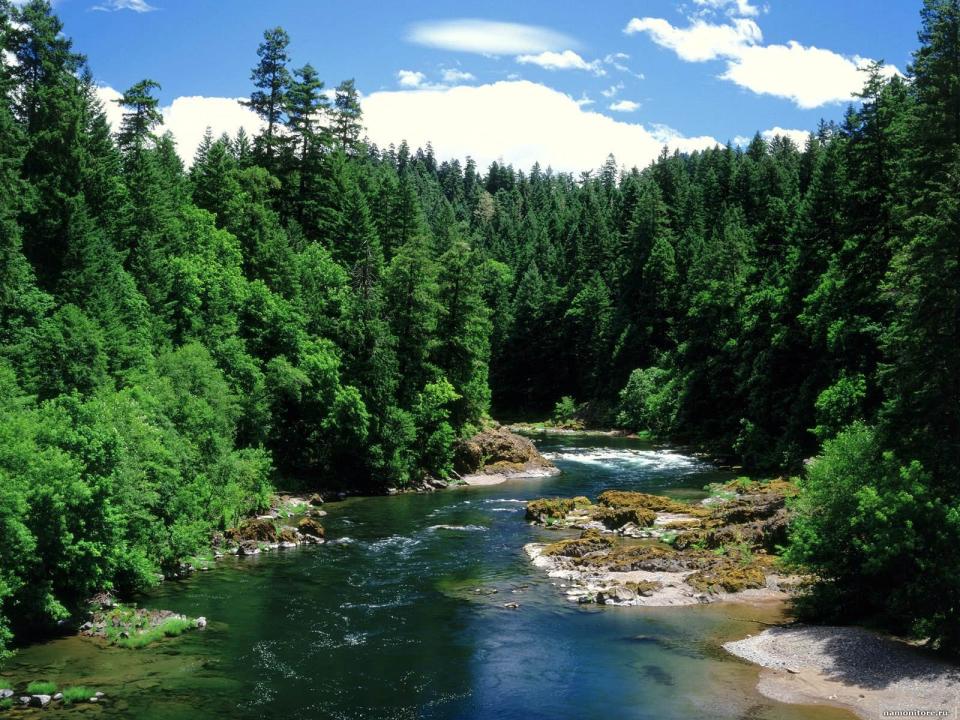 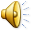 Географический диктант 

Главное в живой природе -….
Богаче видовой состав -….
Среди растений богаче видовой состав -….
Среди животного мира преобладают -….
Искусственно привнесенные в флору и фауну -…
На разнообразие флоры и фауны влияют -….
Закономерности в размещении видов растений и животных -…
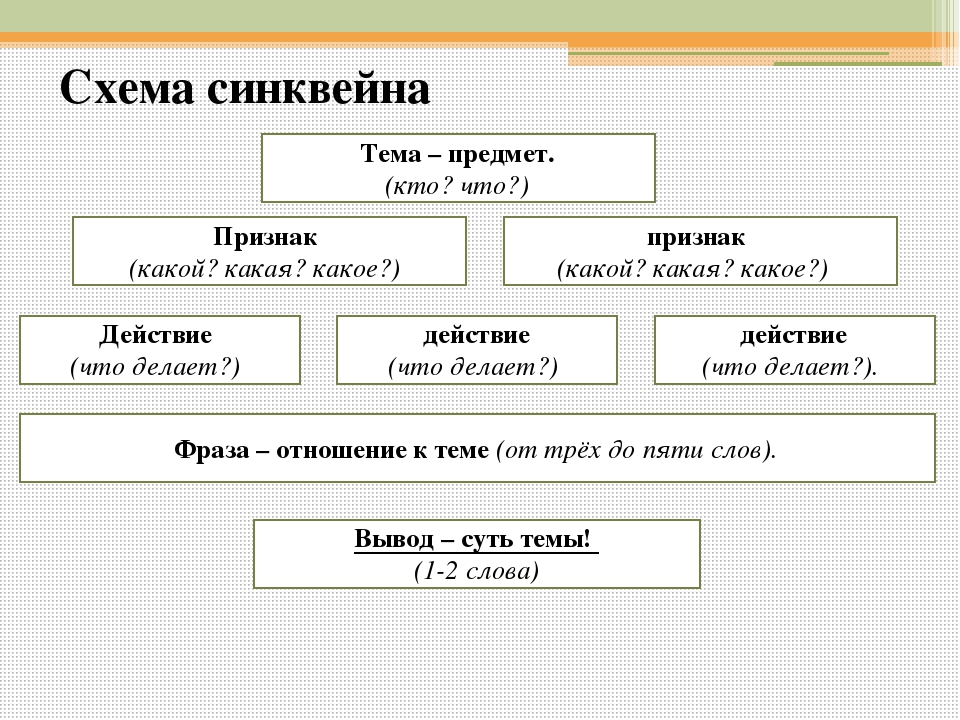 1Тайга
2Хвойная. зеленая, необъятная.
3Растет,окружает, дарит
4Щедрая,красивая дальневосточная тайга.
5Берегите!
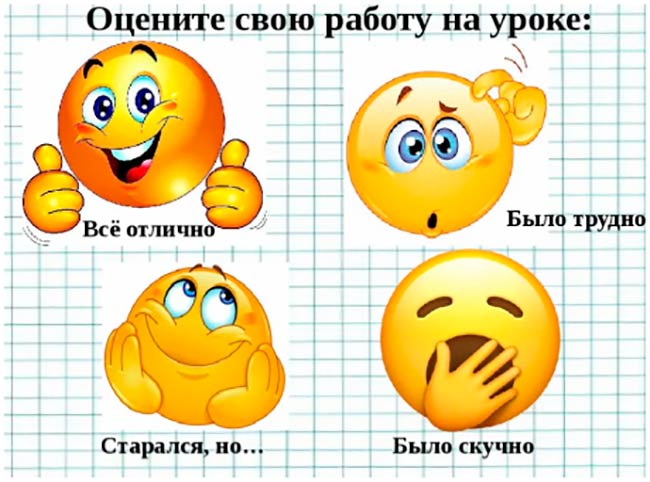 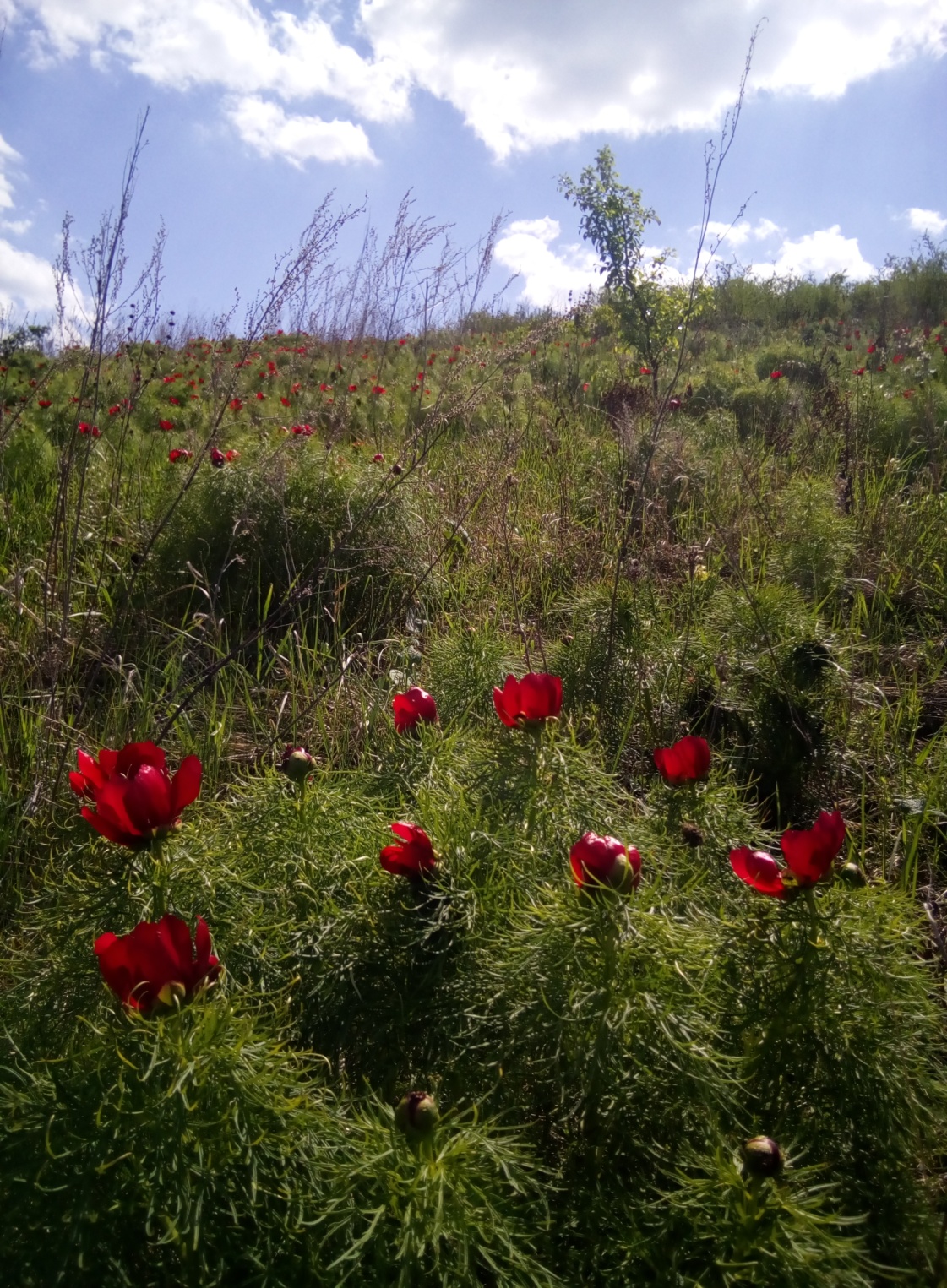 Чтобы беречь Землю, природу, надо её полюбить, чтобы полюбить, надо узнать, узнав – невозможно не полюбить.
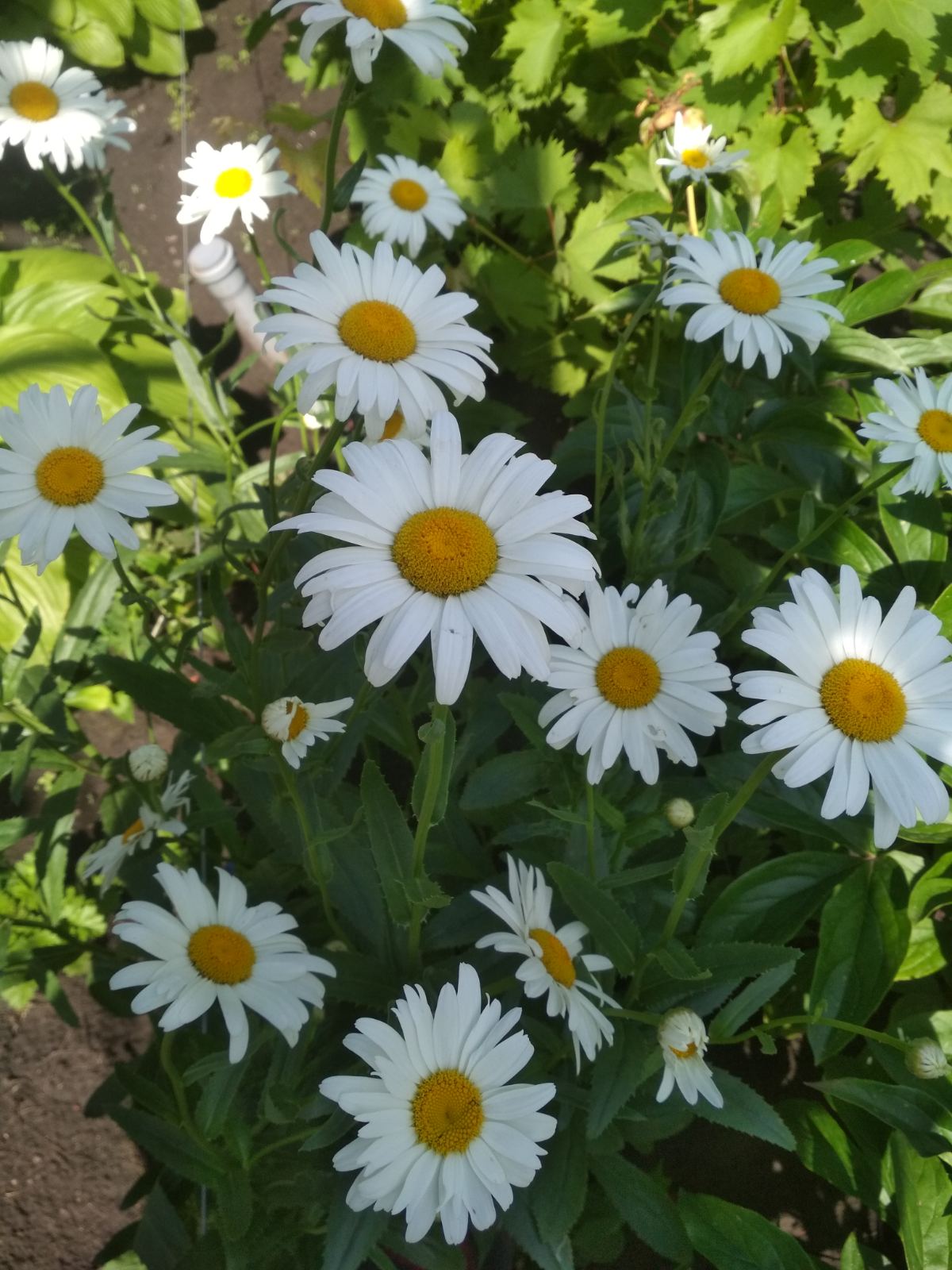 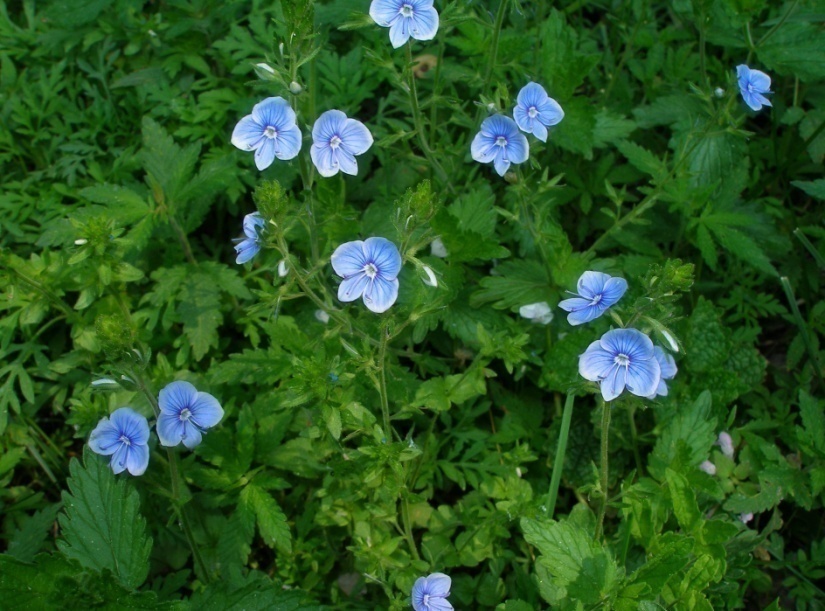 Ребята, любите и берегите природу!
ДОМАШНЕЕ  ЗАДАНИЕ

 Составить «Визитную карточку природной зоны своей местности».
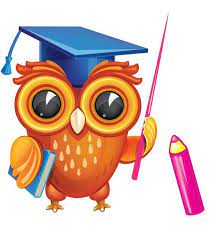 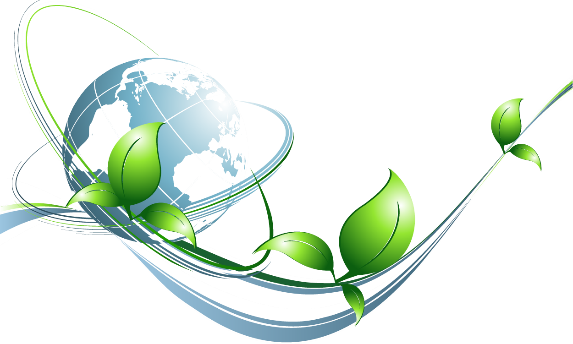 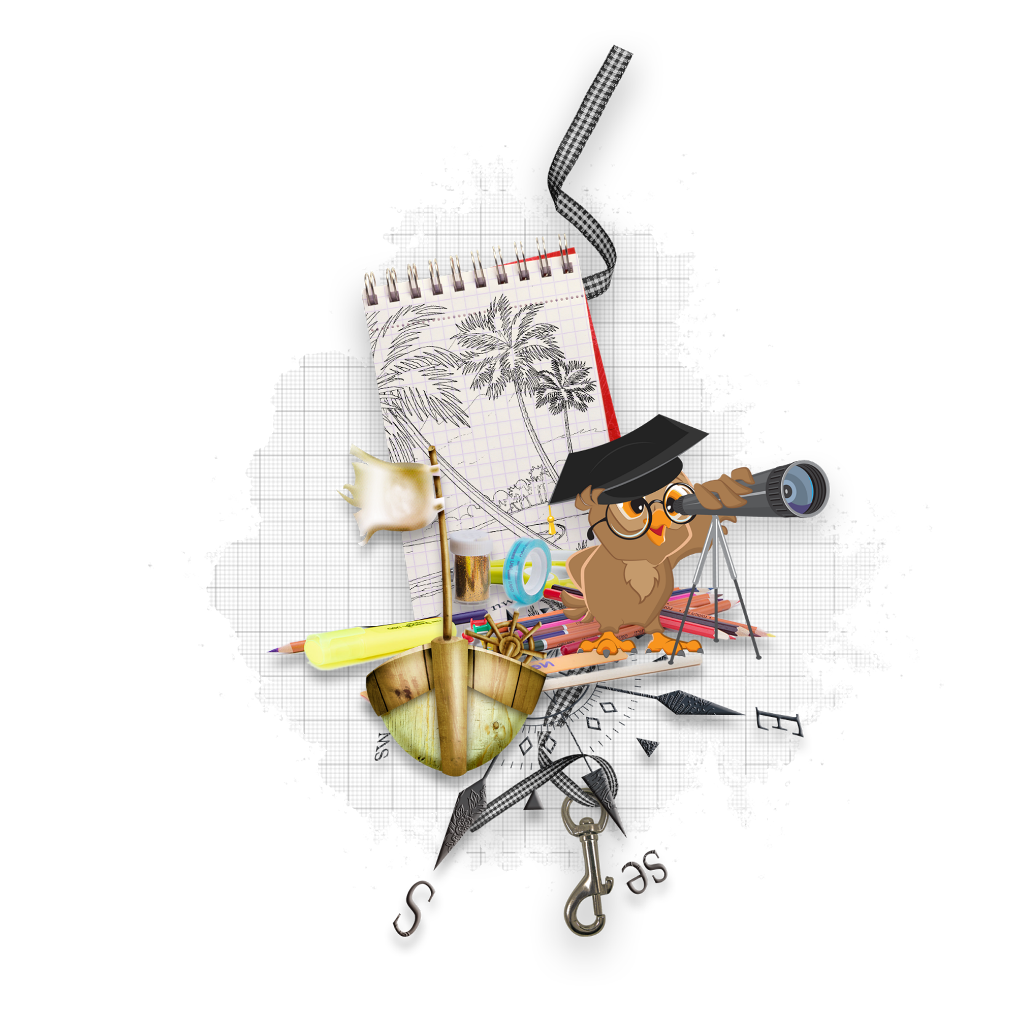 Молодцы!
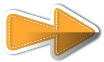